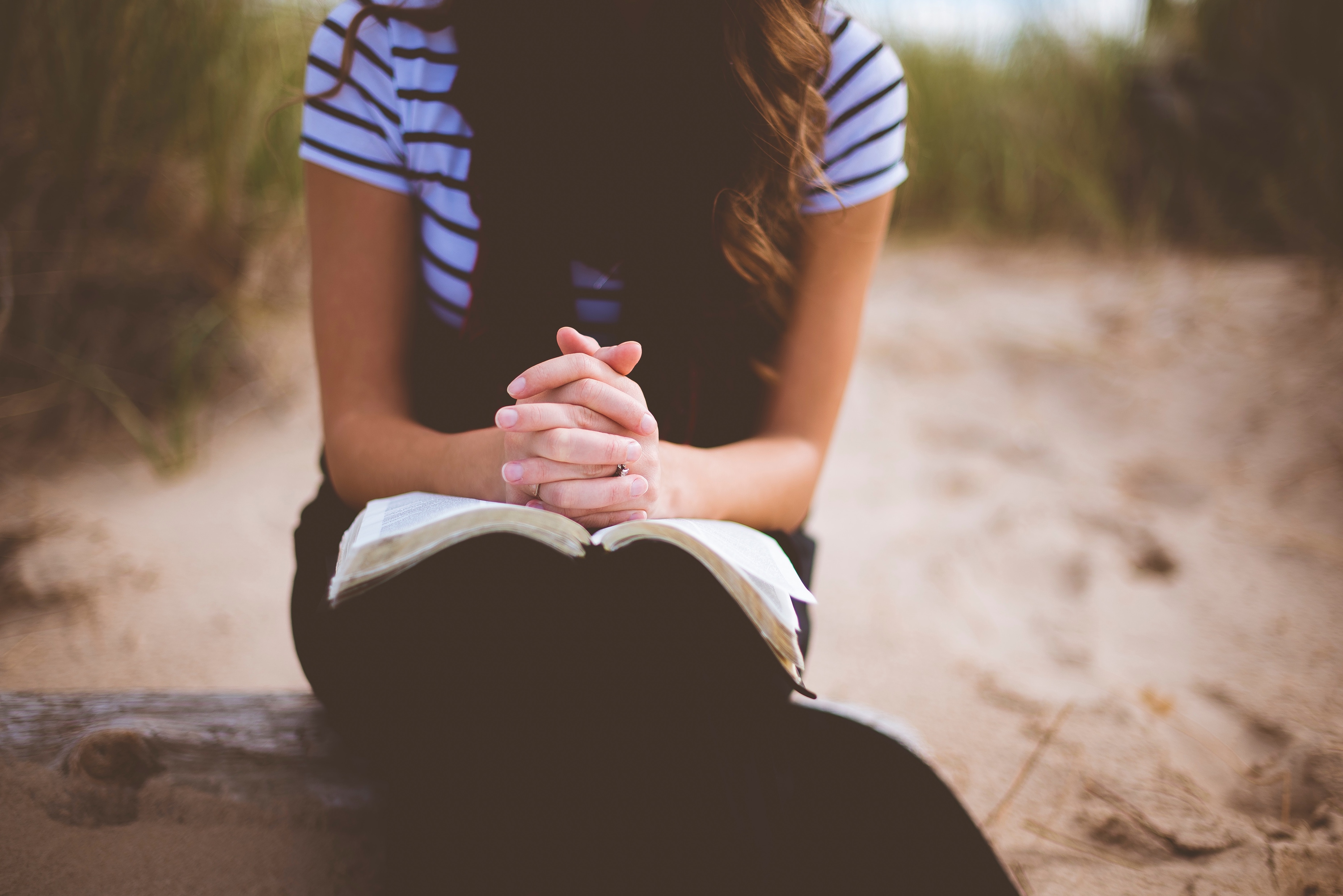 Women’s Prayer Group
Thursday’s 10-11:30am
@ Roy’s Home (Hilliard)
Contact Julie Roys
Text to (614) 209-3402 or 
Email jroys86@gmail.com
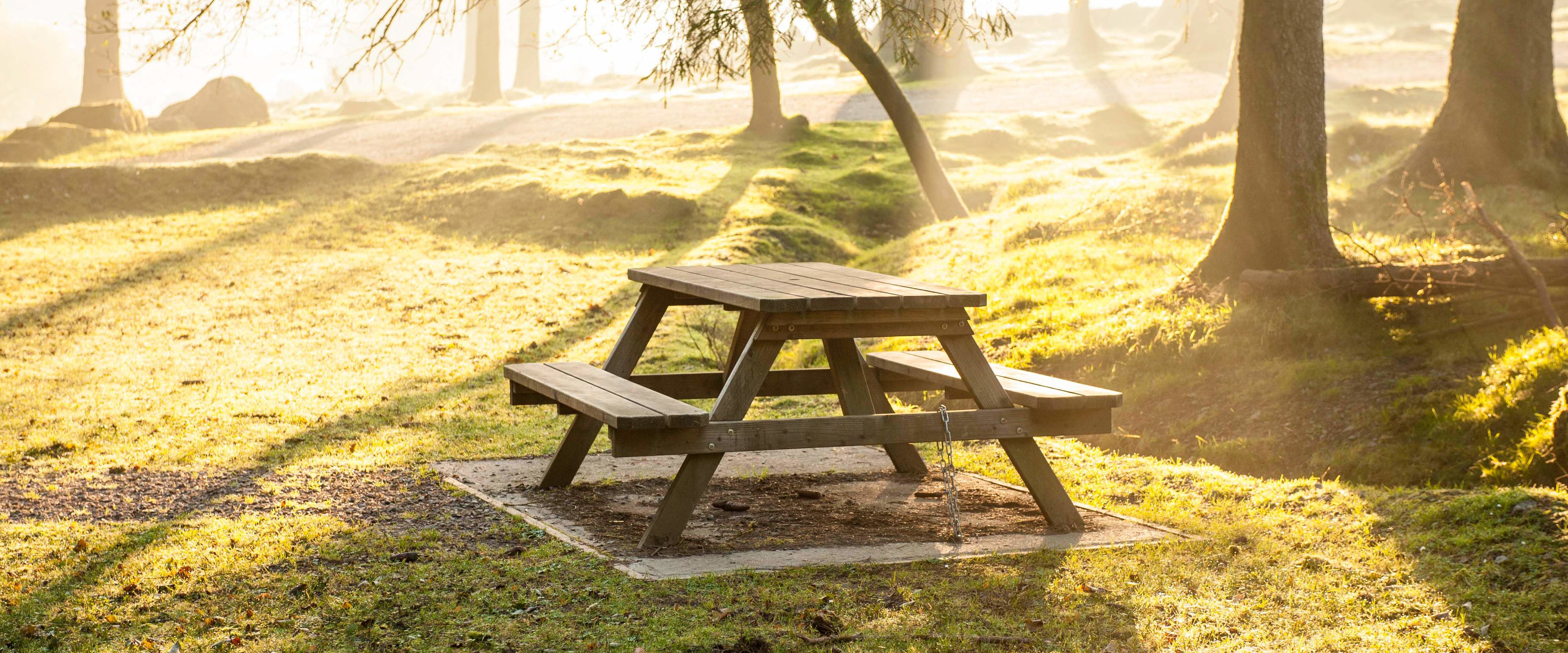 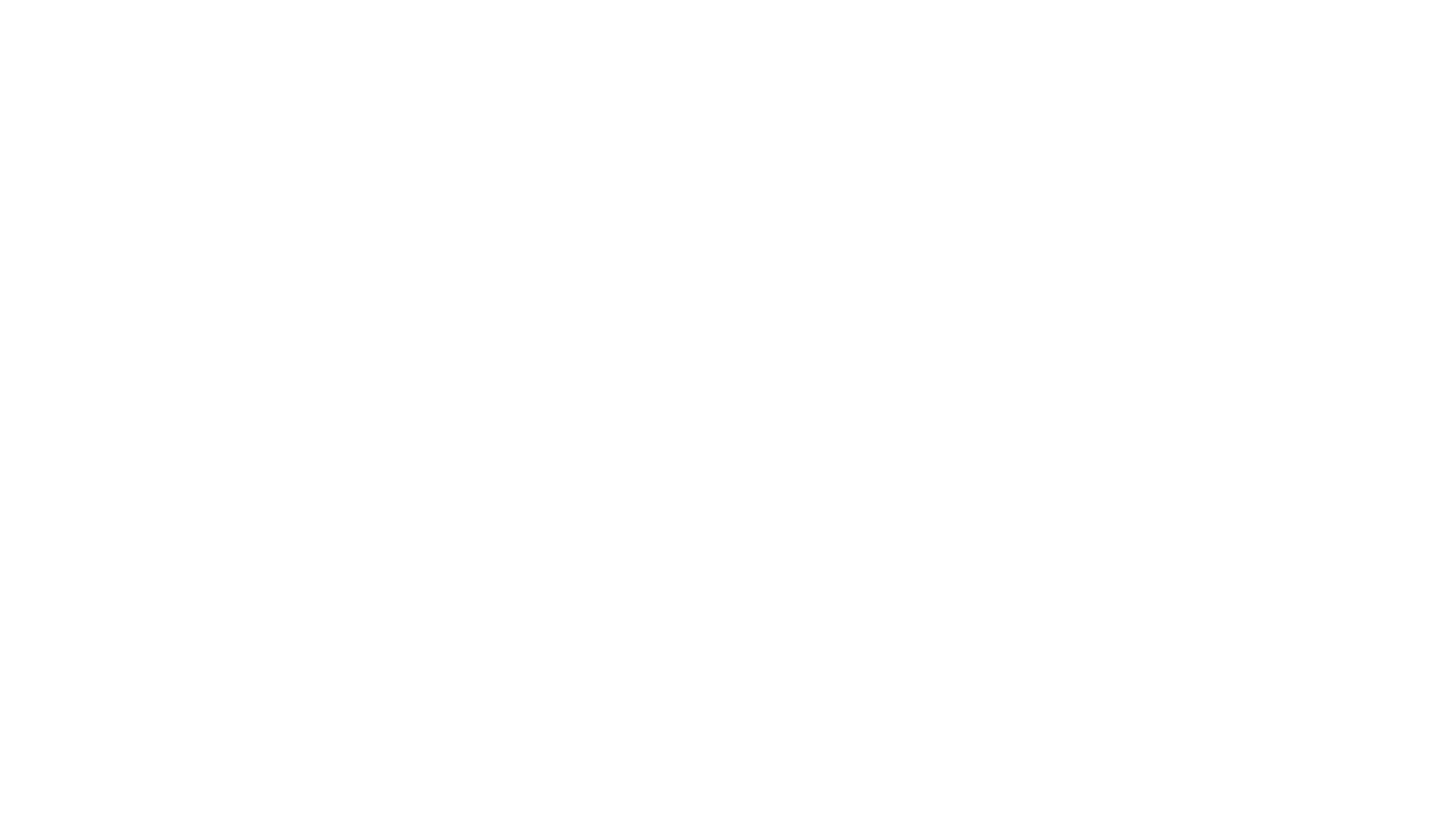 Bring Your Own Lunch Picnic Next Sunday!  After service until 1:30p
Ministry Sign Ups Start Today!!
Complete the Form
Scan QR Code located
Located near Donation Boxes
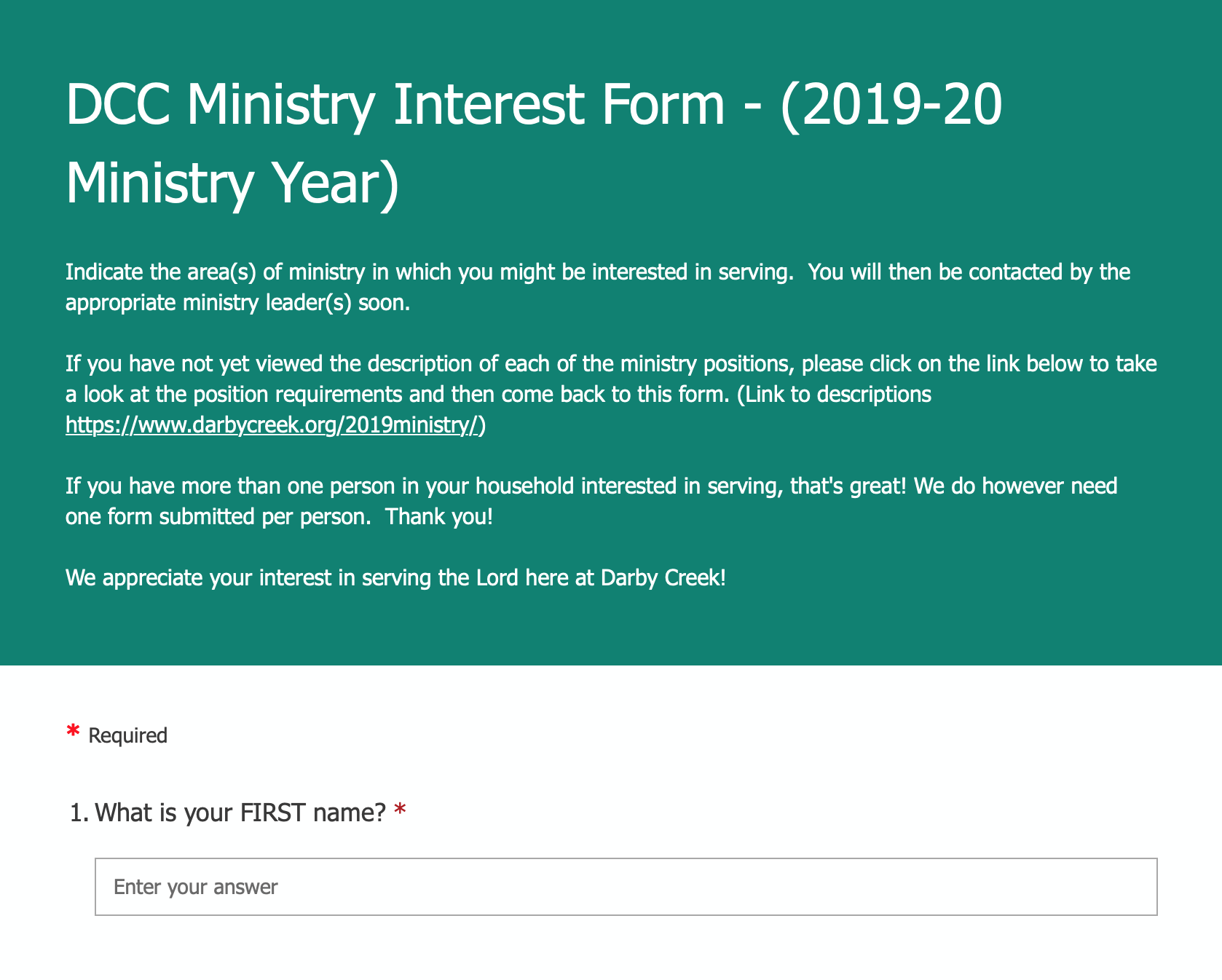 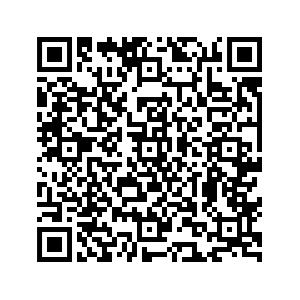 Or pickup a green Ministry Interest Form in the back,
complete it, and put it in a Donation / Response Box
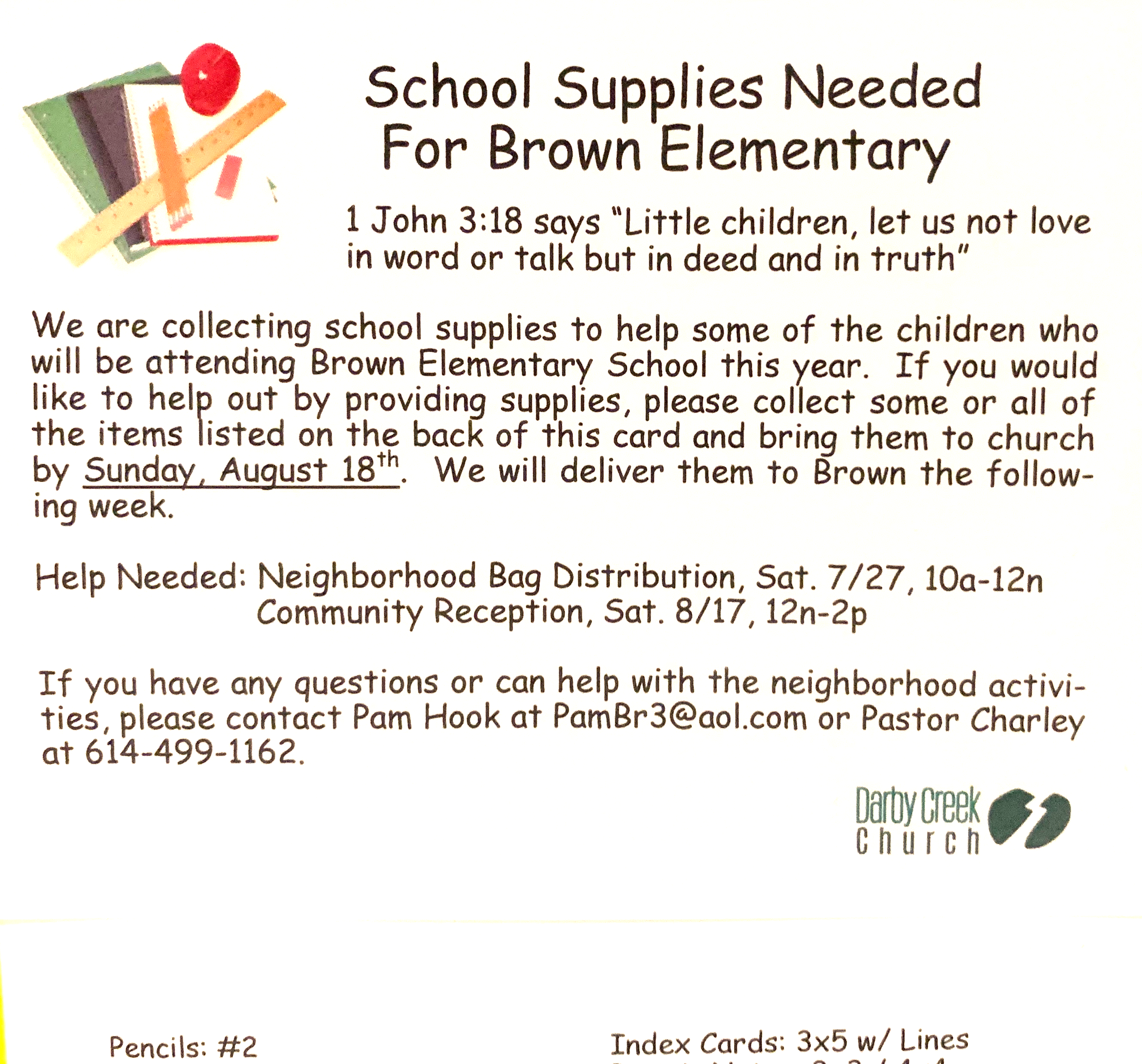 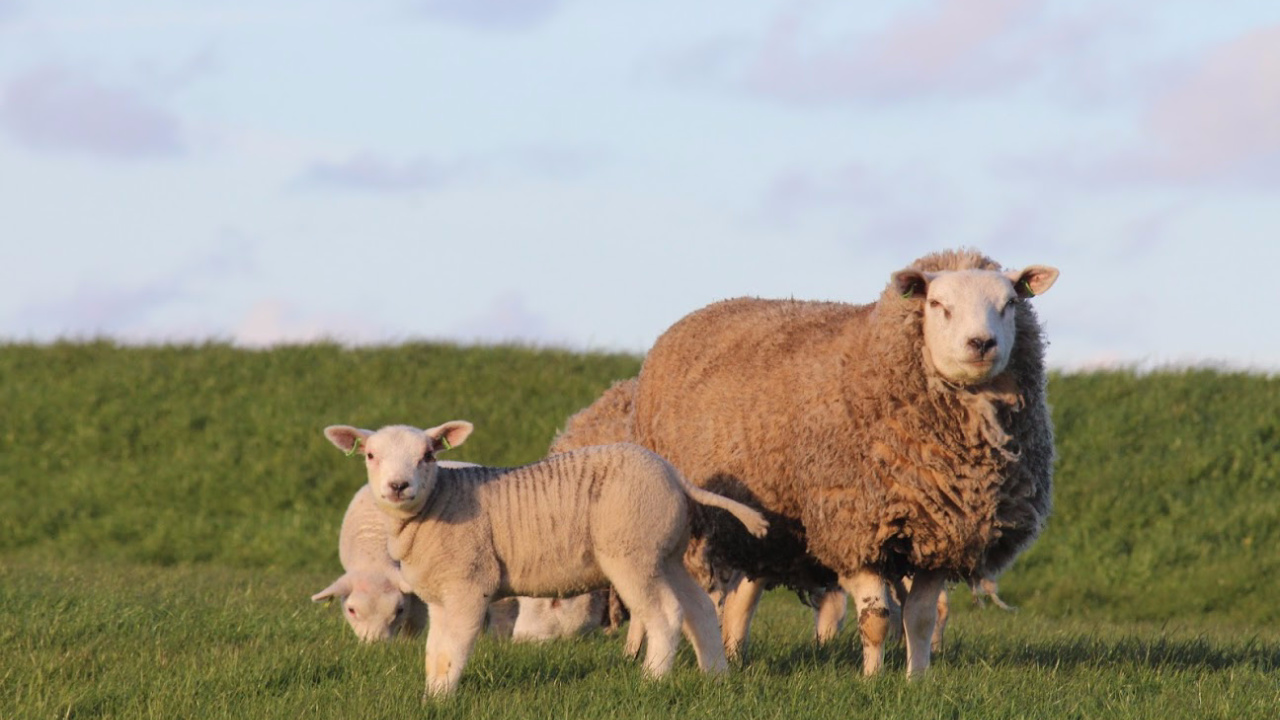 Jesus is the Shepherd Who is with Us 
in the Valley
Psalm 23:4
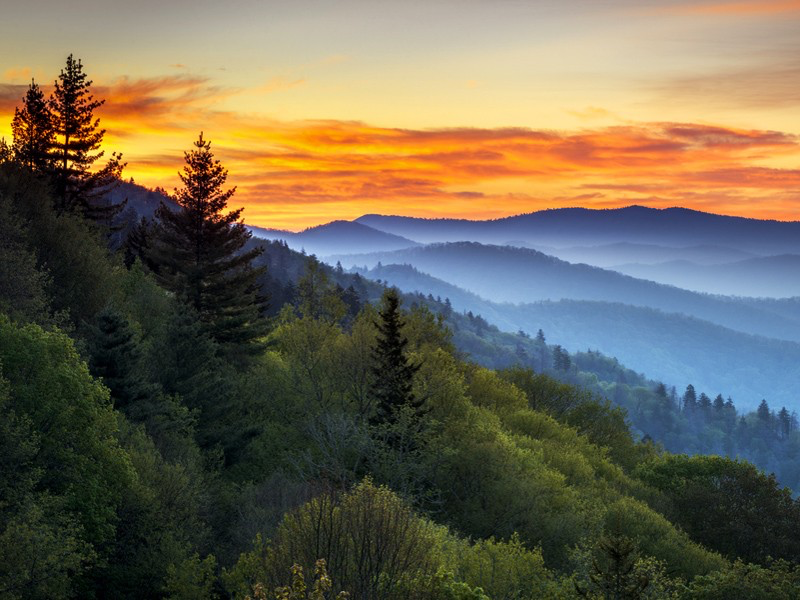 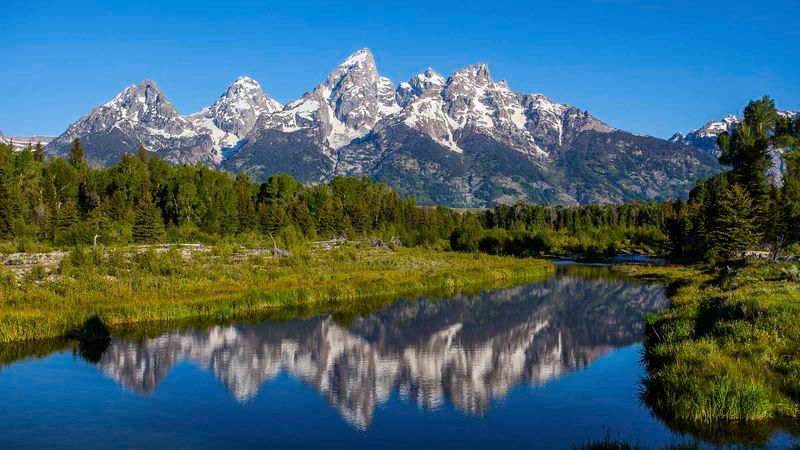 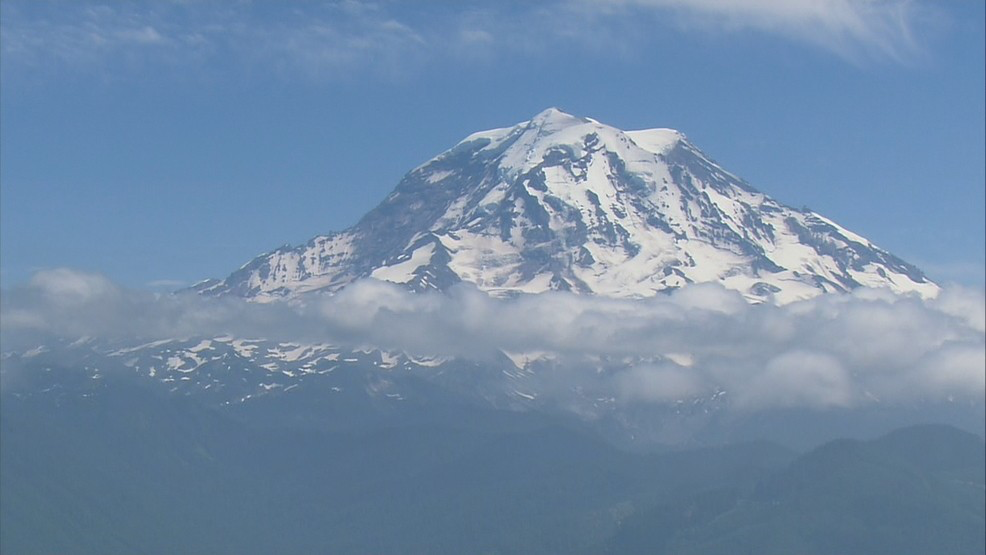 Mountains in the USA
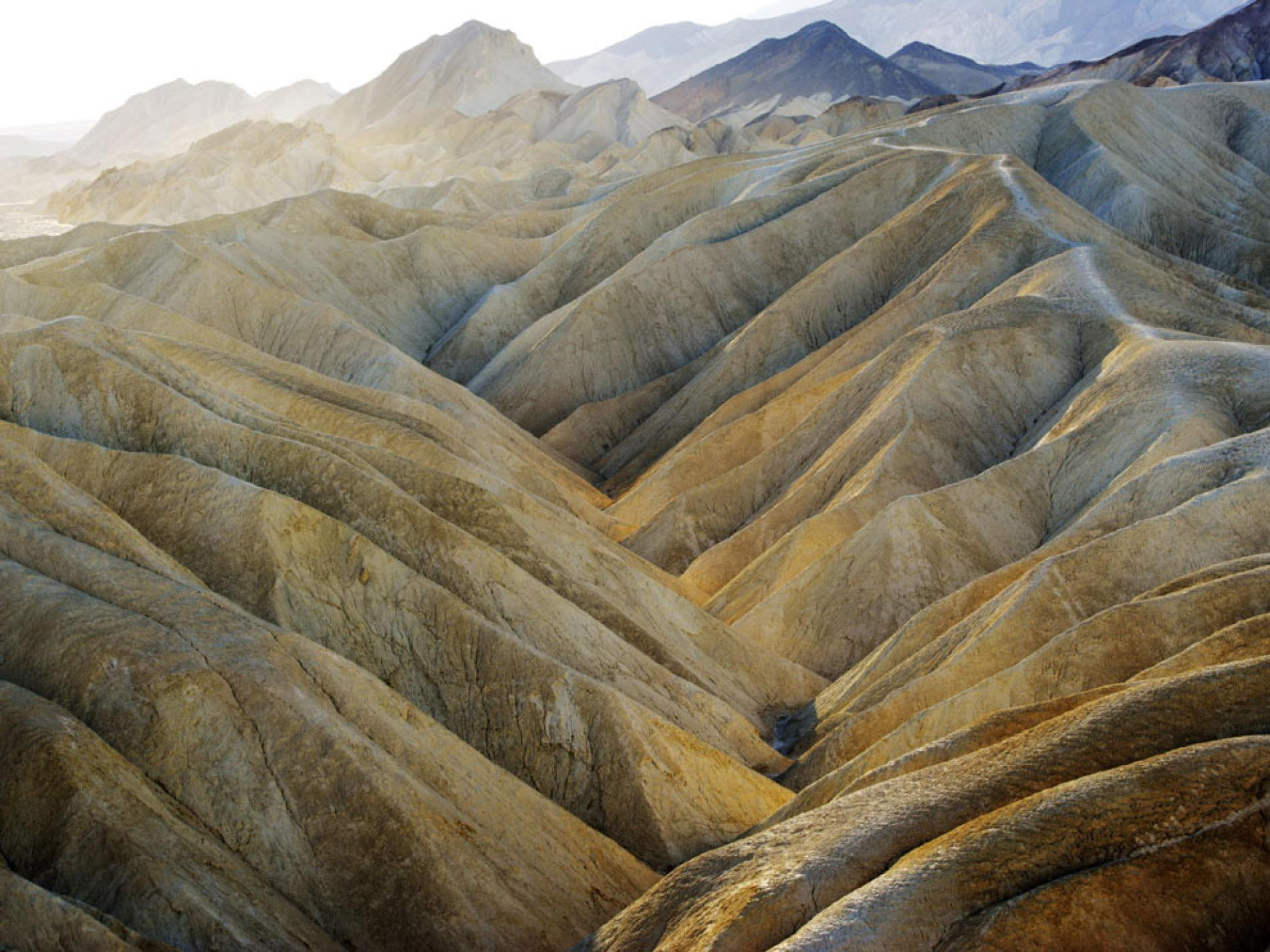 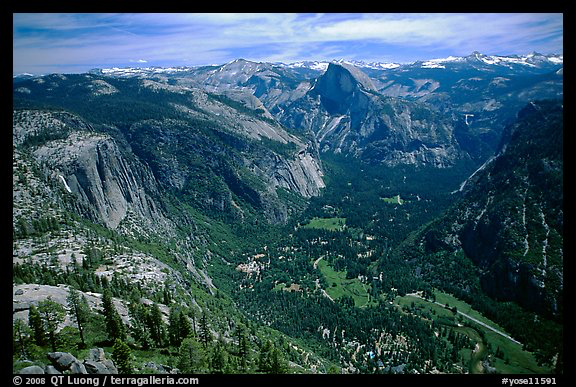 Valleys in the USA
Psalm 23: 1-6 (ESV)
1 The Lord is my shepherd; I shall not want.

2 He makes me lie down in green pastures.
He leads me beside still waters.

3 He restores my soul.
He leads me in paths of righteousness for his name's sake.

4 Even though I walk through the valley of the shadow of death, I will fear no evil, for you are with me; your rod and your staff, they comfort me.
Psalm 23: 1-6 (ESV)
5 You prepare a table before me in the presence of my enemies;
you anoint my head with oil; my cup overflows.

6 Surely goodness and mercy shall follow me all the days of my life,
and I shall dwell in the house of the Lord forever.
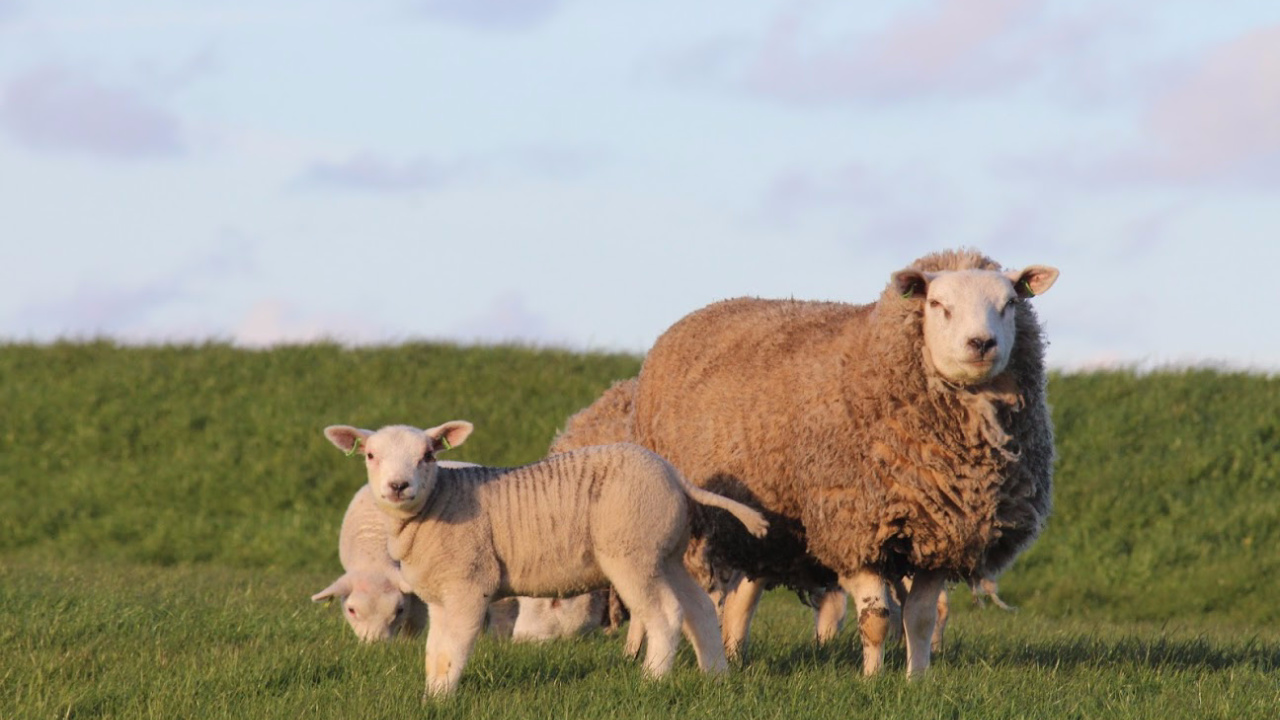 Jesus is the Shepherd Who is with Us 
in the Valley
Psalm 23:4
Psalm 23: 4 (ESV)
Even though I walk through the valley of the shadow of death, I will fear no evil, for you are with me; your rod and your staff, they comfort me.
The “Big Picture” of the Message Today:
1: The Shepherd leads us into and through life’s valleys
2: The valleys of our lives are intended to be places of spiritual growth
3: In the valley, we are promised the Shepherd’s presence and protection
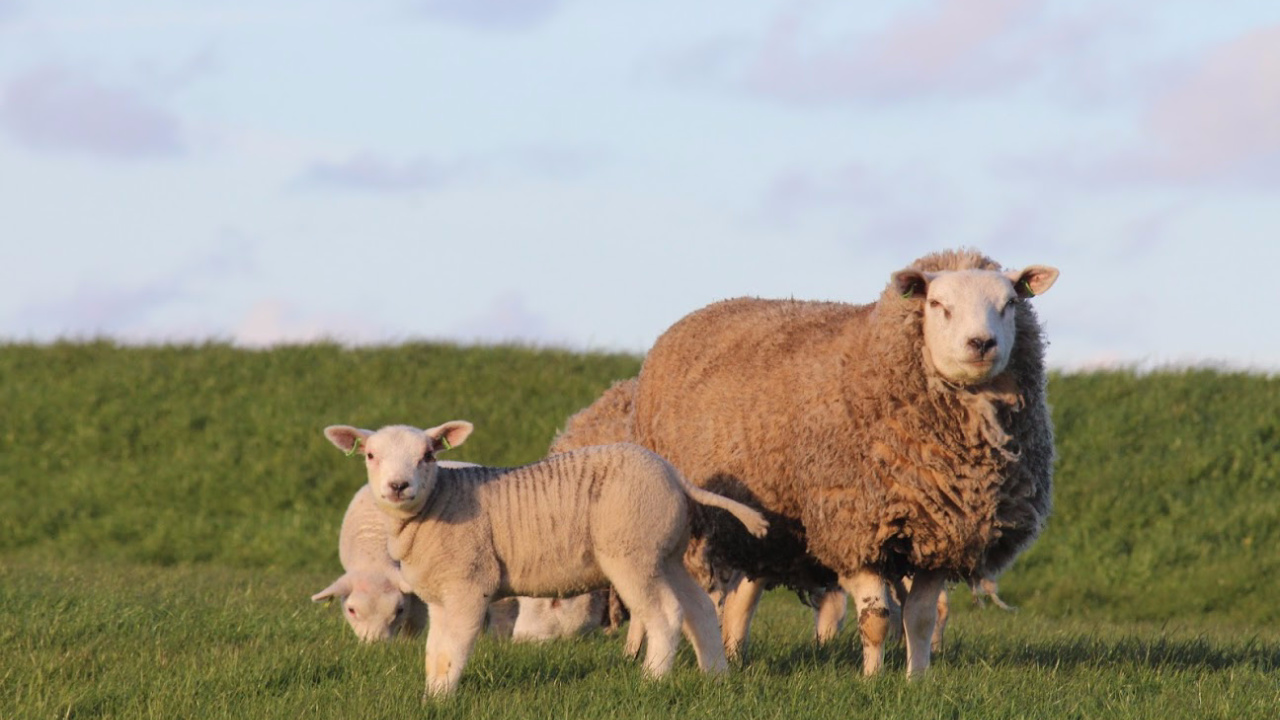 The Shepherd leads us into and through 
life’s valleys
Psalm 23: 3b (ESV)
He leads me in paths of righteousness for his name's sake.
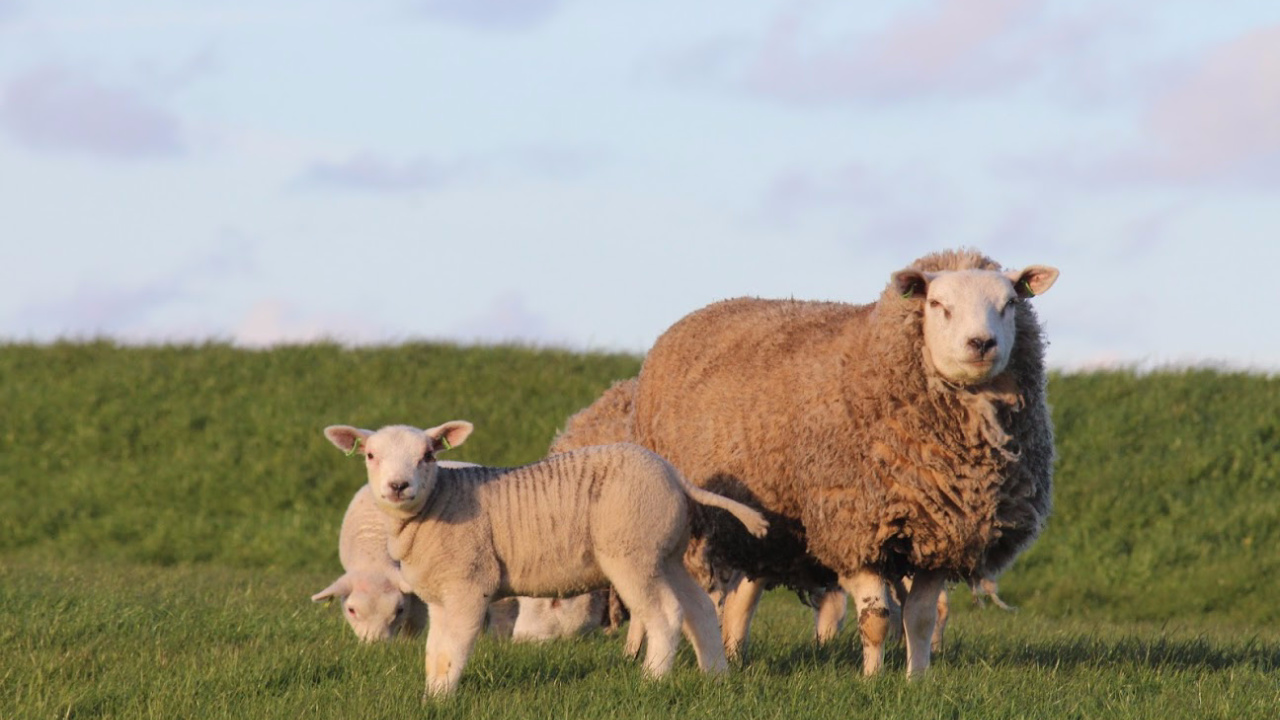 The valleys of our lives are intended to be places of spiritual growth
James 1:2-4 (ESV)
2 Count it all joy, my brothers, when you meet trials of various kinds, 
3 for you know that the testing of your faith produces steadfastness. 
4 And let steadfastness have its full effect, that you may be perfect and complete, lacking in nothing.
1 Timothy 4:8 (NLT)
“Physical training is good, but training for godliness is much better, promising benefits in this life and in the life to come.”
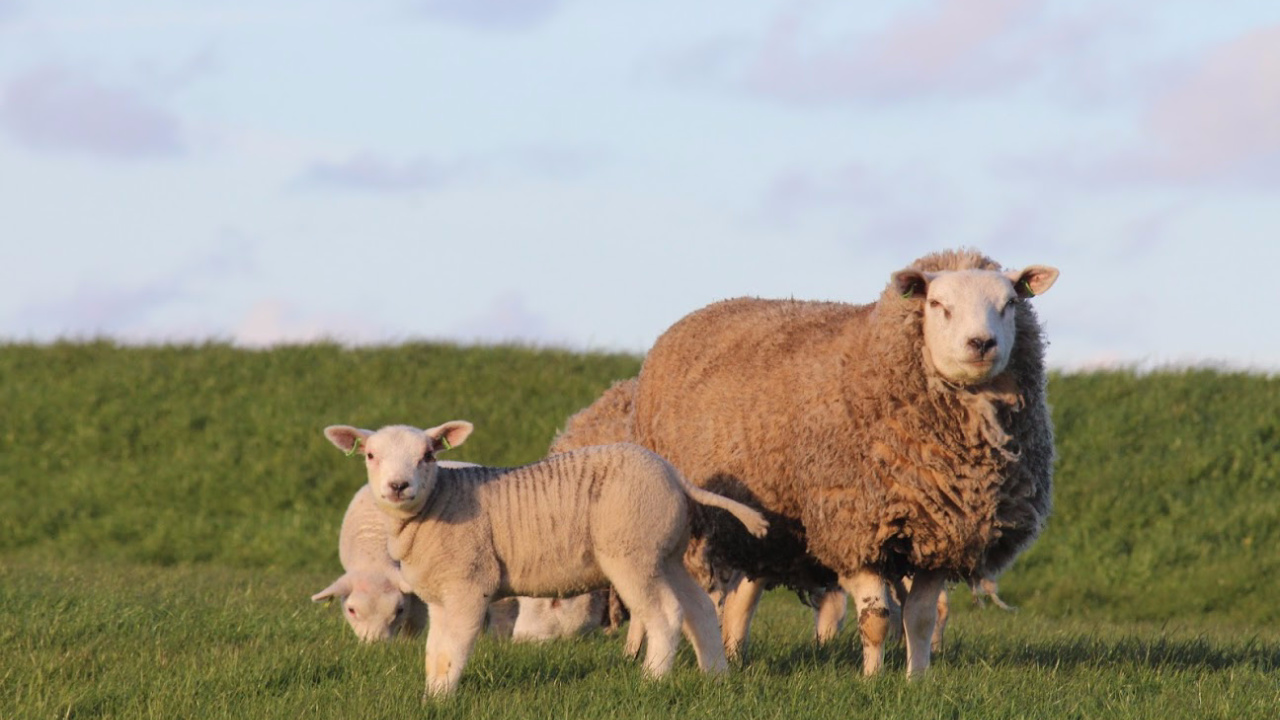 The Christian’s Comfort when Facing Death:
1: Jesus Knows the Way
2 Timothy 2:11 (ESV)
The saying is trustworthy, for:
If we have died with him, we will also live with him;
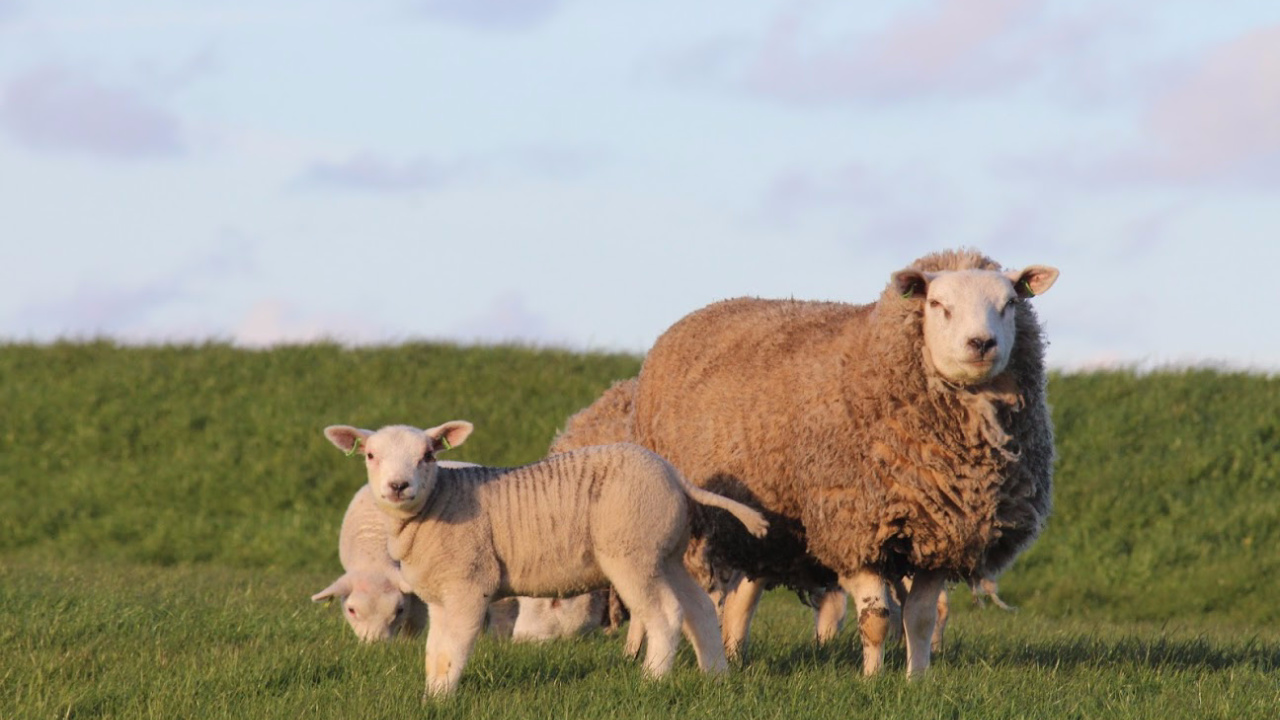 The Christian’s Comfort when Facing Death:
1: Jesus Knows the Way
2: To be absent from the body is to be present with the Lord
2 Corinthians 5:6-9 (ESV)
6 So we are always of good courage. We know that while we are at home in the body we are away from the Lord, 
7 for we walk by faith, not by sight. 
8 Yes, we are of good courage, and we would rather be away from the body and at home with the Lord. 
9 So whether we are at home or away, we make it our aim to please him.
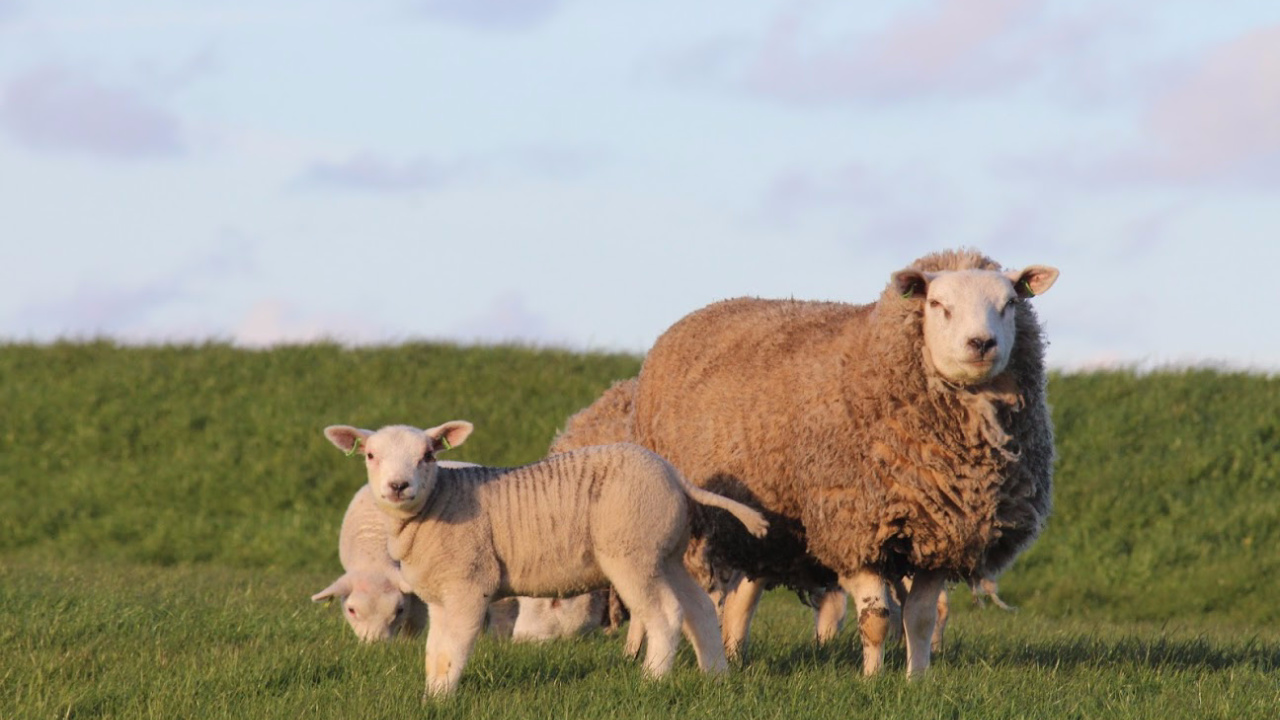 The Christian’s Comfort when Facing Death:
1: Jesus Knows the Way
2: To be absent from the body is to be present with the Lord
3: Jesus took our punishment
Romans 8:1 (ESV)
There is therefore now no condemnation for those who are in Christ Jesus.
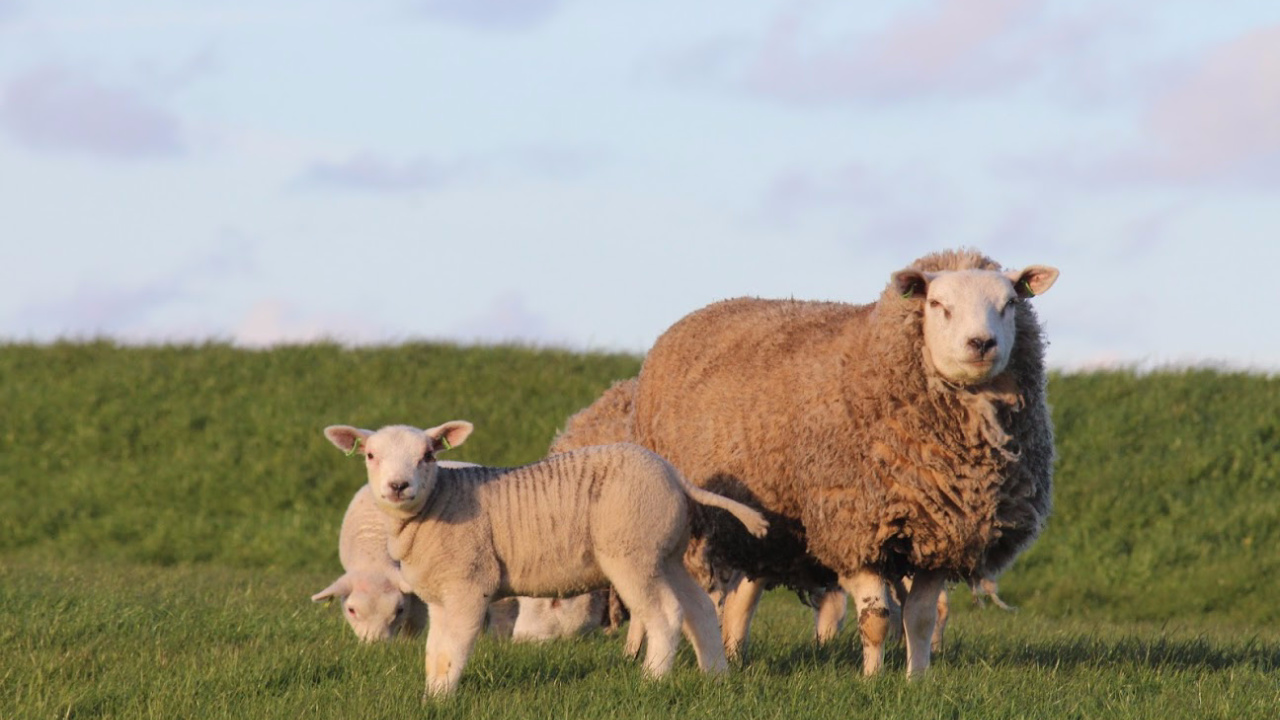 In the valley, we are promised the Shepherd’s presence and protection
Psalm 23:4 (ESV)
Even though I walk through the valley of the shadow of death, I will fear no evil, for you are with me; your rod and your staff, they comfort me.
Psalm 23: 1-6 (ESV)
As we go through valleys, there is a
deeper intimacy and nearness with 
the Lord we experience
1 The Lord is my shepherd; I shall not want.

2 He makes me lie down in green pastures.
He leads me beside still waters.

3 He restores my soul.
He leads me in paths of righteousness for his name's sake.

4 Even though I walk through the valley of the shadow of death, I will fear no evil, for you are with me; your rod and your staff, they comfort me.
Isaiah 43:1-2 (ESV)
1 But now thus says the Lord,
he who created you, O Jacob,
    he who formed you, O Israel:
“Fear not, for I have redeemed you;
    I have called you by name, you are mine.
2 When you pass through the waters, I will be with you;
    and through the rivers, they shall not overwhelm you;
when you walk through fire you shall not be burned,
    and the flame shall not consume you.
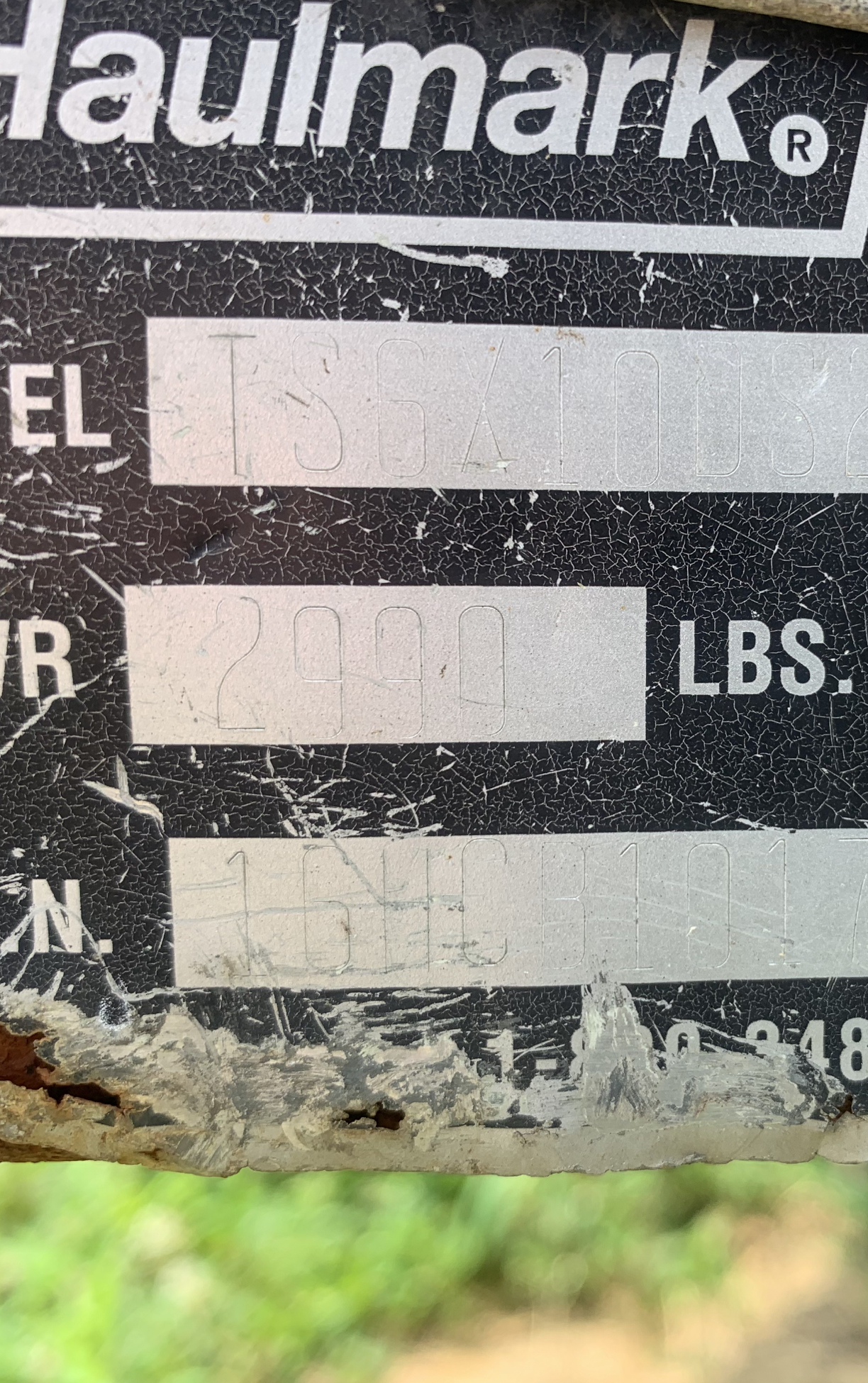 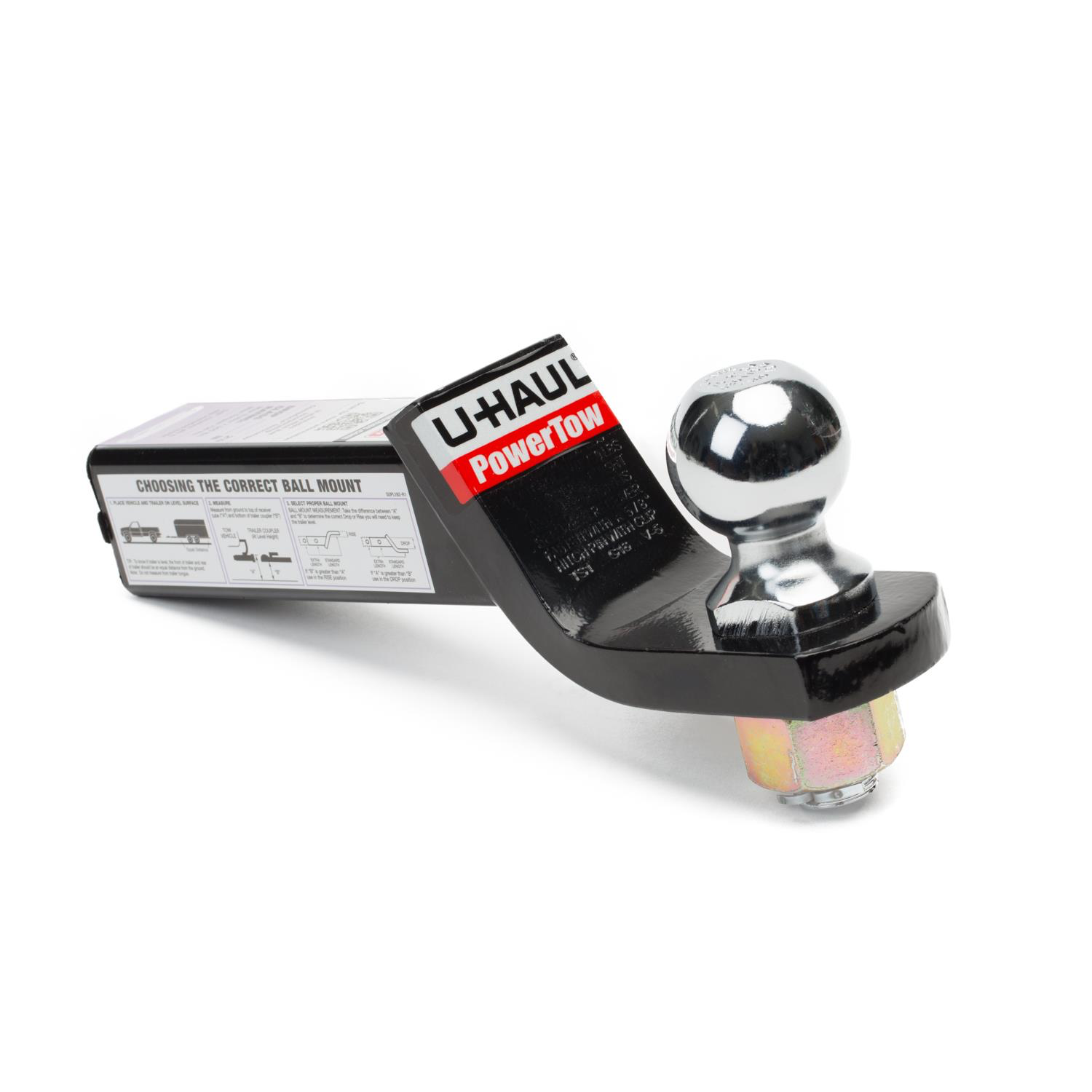 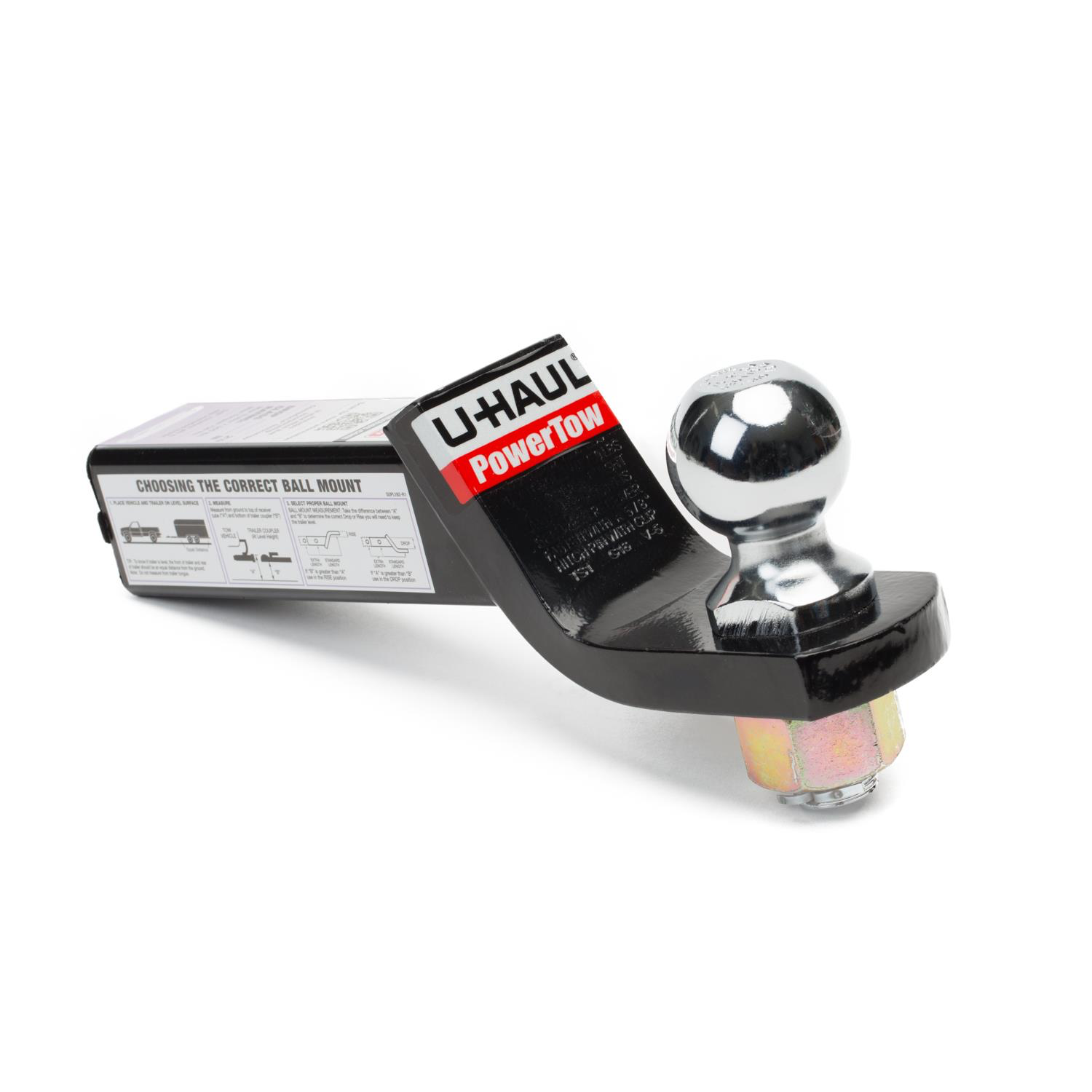 Psalm 56:3-4 (ESV)
3 When I am afraid,
    I put my trust in you.
4 In God, whose word I praise,
    in God I trust; I shall not be afraid.
    What can flesh do to me?
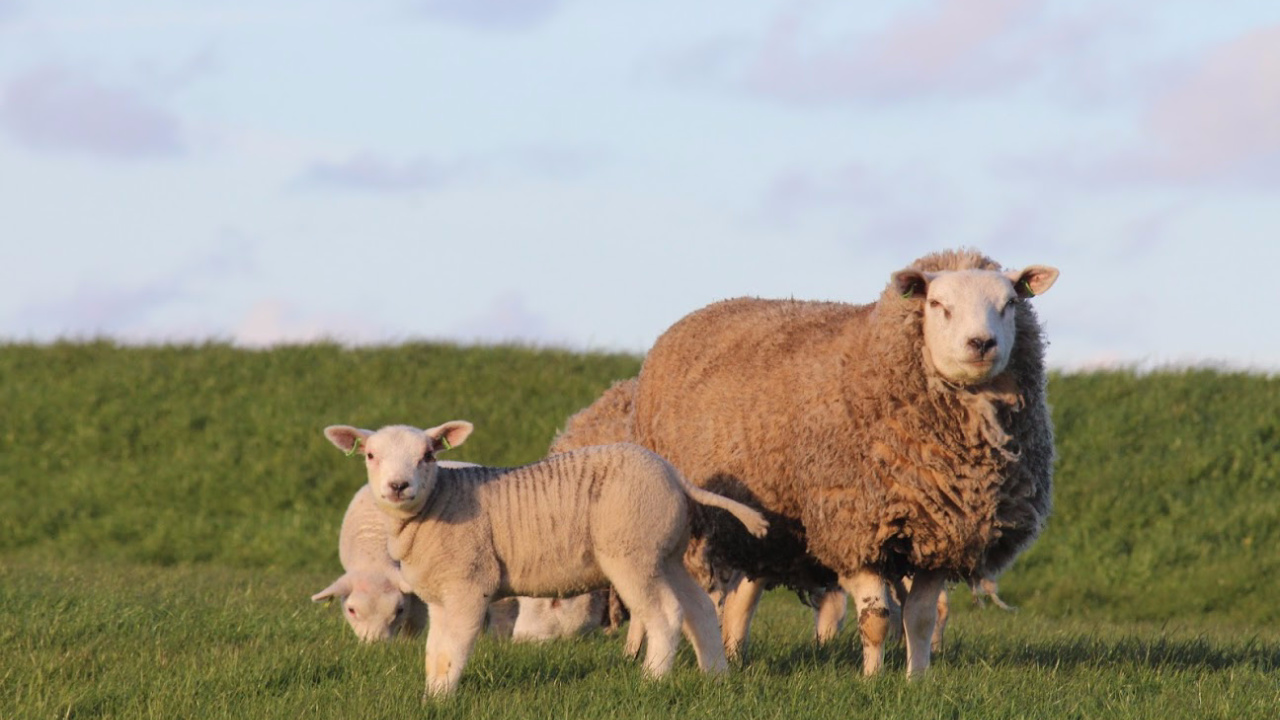 Jesus is the Shepherd Who is with Us 
in the Valley
Psalm 23:4